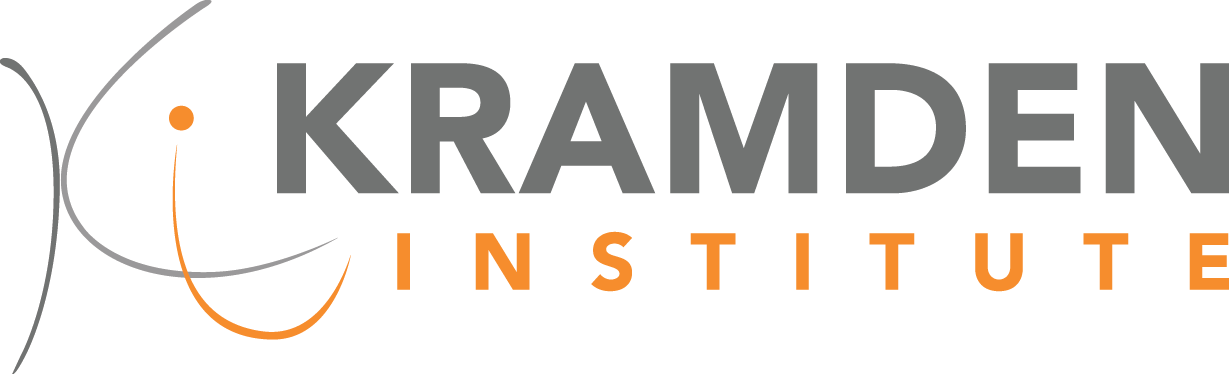 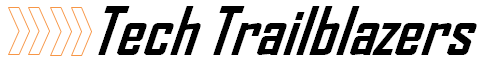 Week 5
Build Your Own Computer
Your Instructors
Mr. Lile
Mr. Bill
Mr. Marshall
Class Photo
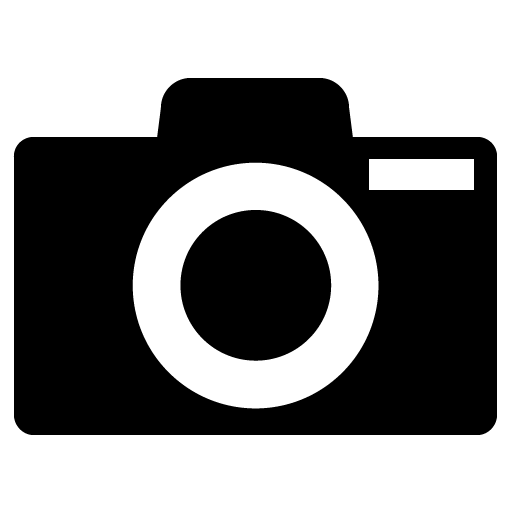 Say cheese!
Funded by the Cisco Foundation
Cisco provided support to Kramden so you could take this class and get a computer for free. Cisco makes network hardware and software.
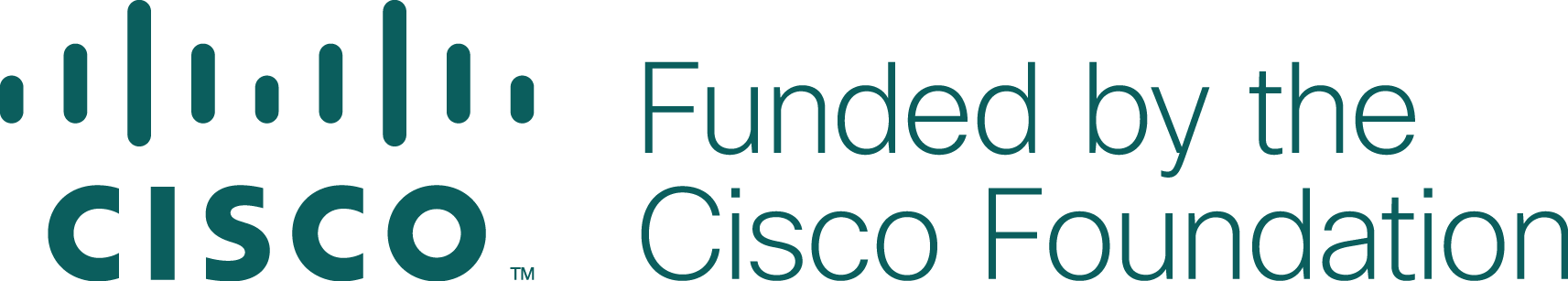 This week: Build your own computer!
Today you’re going to use everything you’ve learned to fix up your own computer to take home!
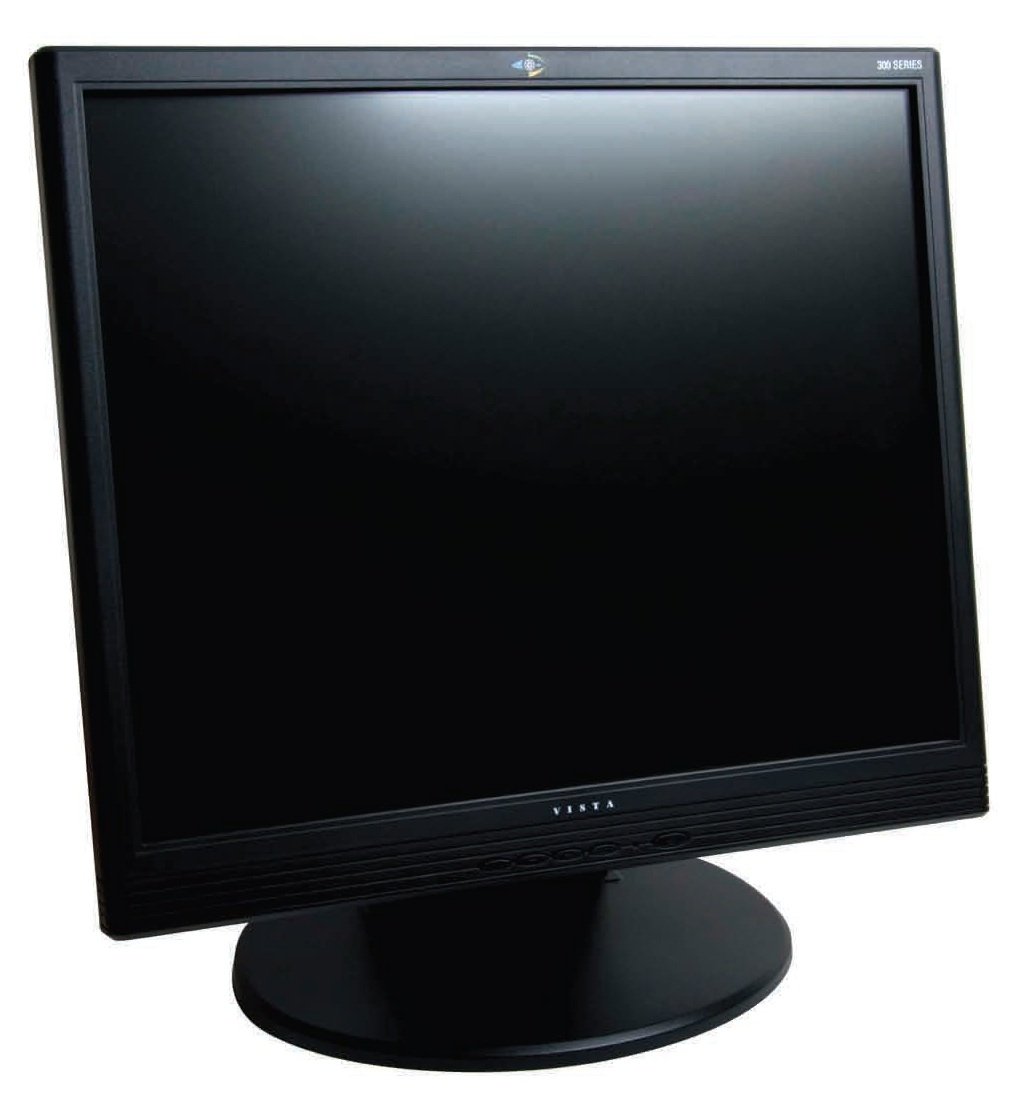 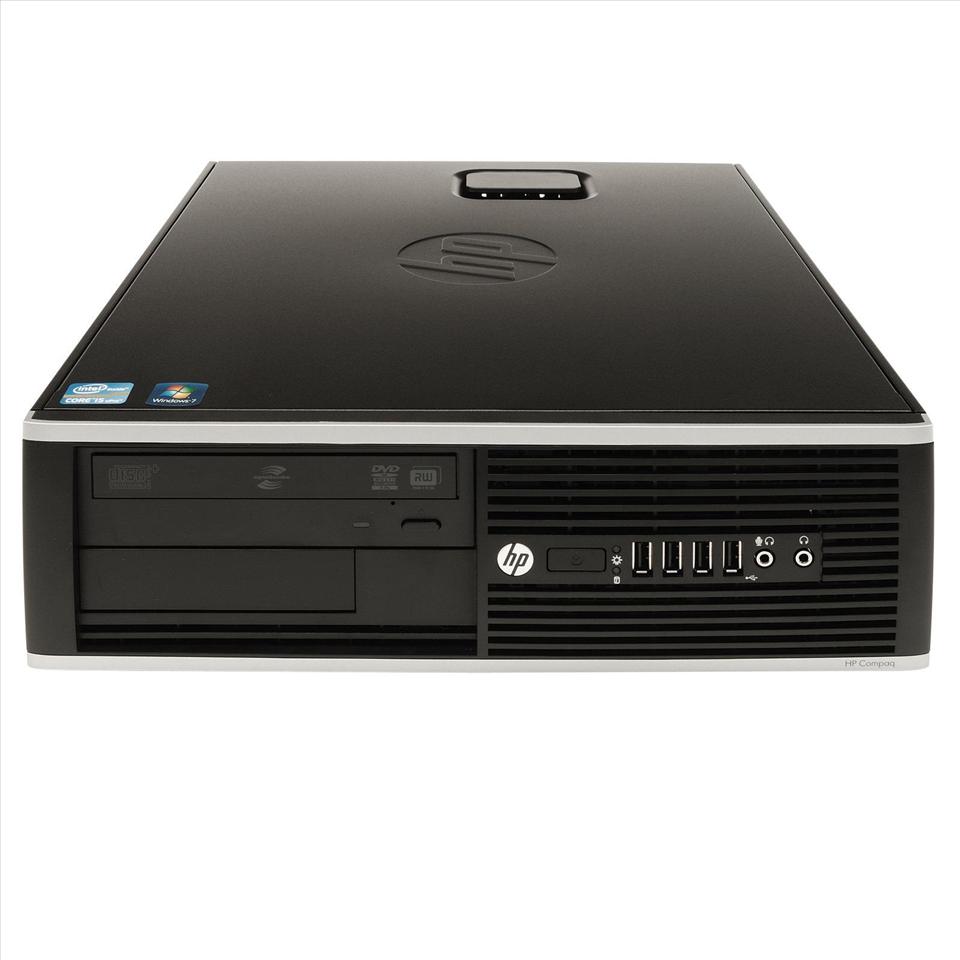 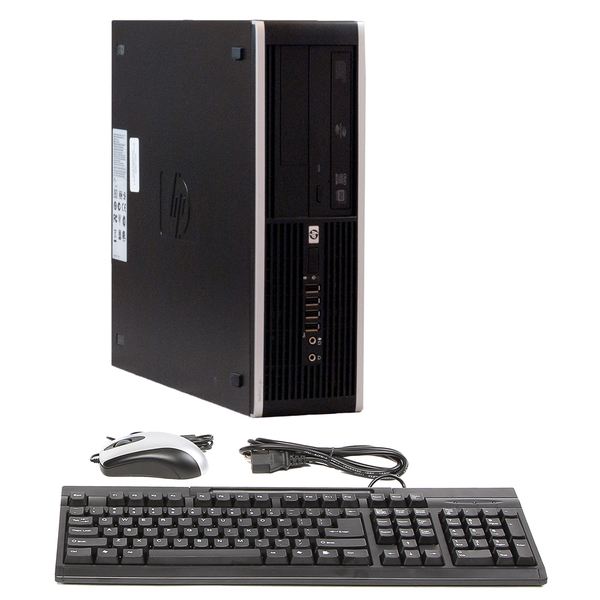 Let’s review what you learned!
We covered four big topics in class:
Hardware Components: The parts inside the computer
Peripherals and Connections: Connecting input and output devices to a computer
Software: The operating system (OS) and programs
Networks: Computers connected to each other and the Internet
We’re going to play a quiz game
On your smartphone or one of our laptops, go to 
the website kahoot.it
Workshop:
Triage, OS Load, and Final Test
Let’s take a quick break and then head into the workshop area to refurbish more computers, load the Ubermix OS, and test them.
Hardware: Inside the Computer
Computers are digital devices that use electronic components to do calculations.
Computers are all around us and come in many shapes and sizes
Components are the parts inside a computer
Every component needs a power connection to turn on and a data connections to talk to the other parts
Old computers and parts can often be refurbished or reused. Otherwise they should be recycled, not thrown away.
Computer Parts (Components)
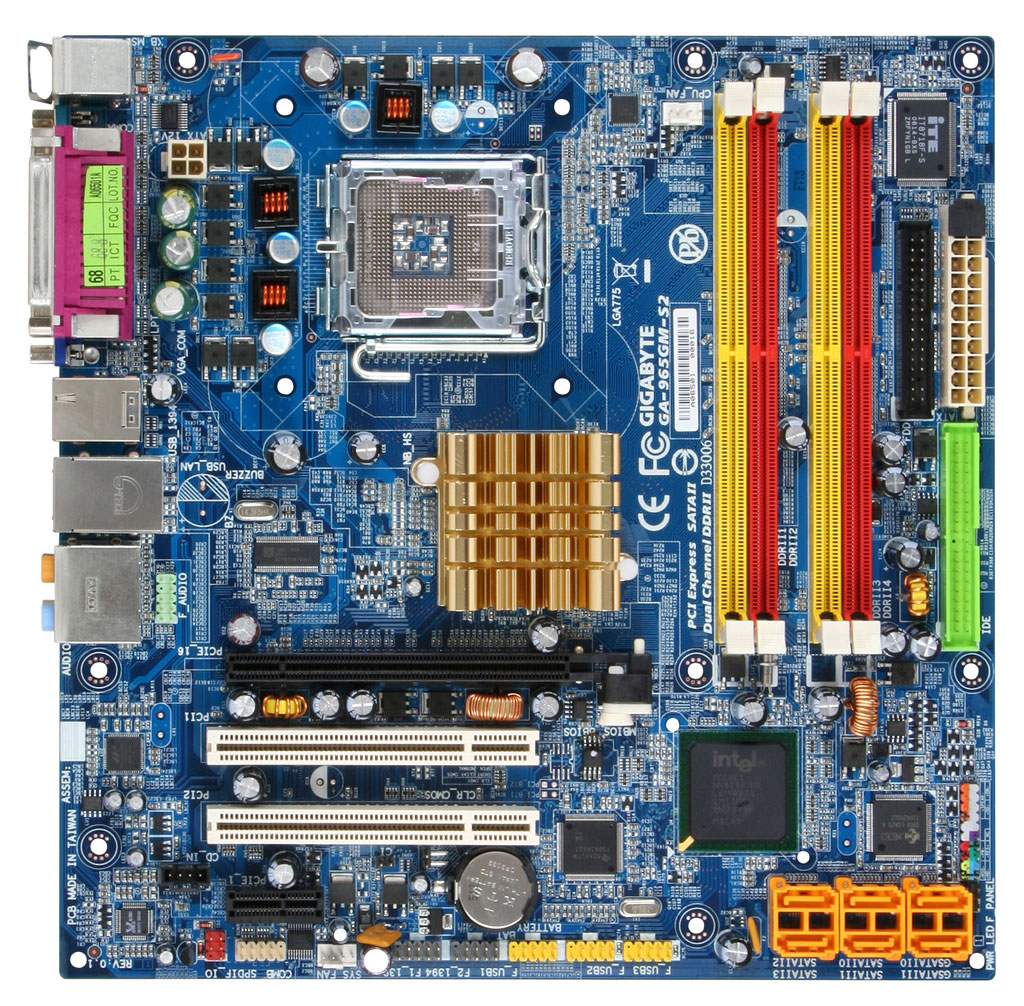 The motherboard connects all the other parts
The power supply sends electricity to the motherboard and the components
The CPU or processor does all the computer’s thinking
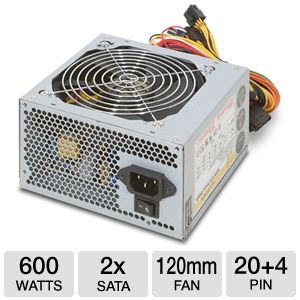 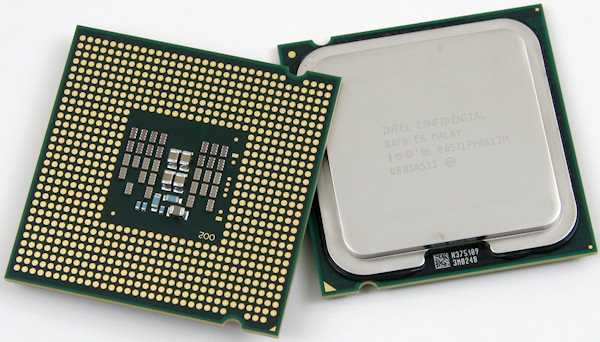 Computer Parts (Components)
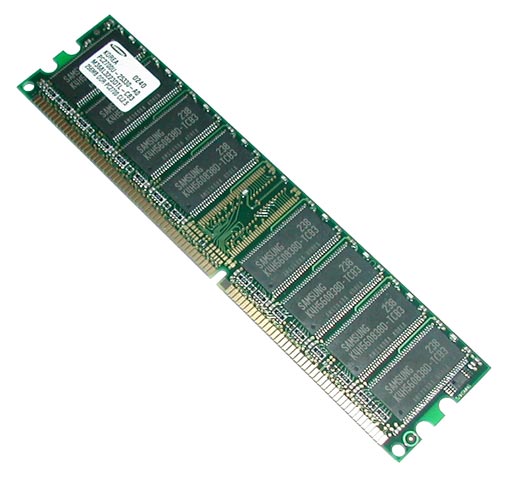 RAM is temporary memory that holds your running programs and files
The hard drive stores the operating system, programs, and your files
The optical drive lets you use CDs and DVDs
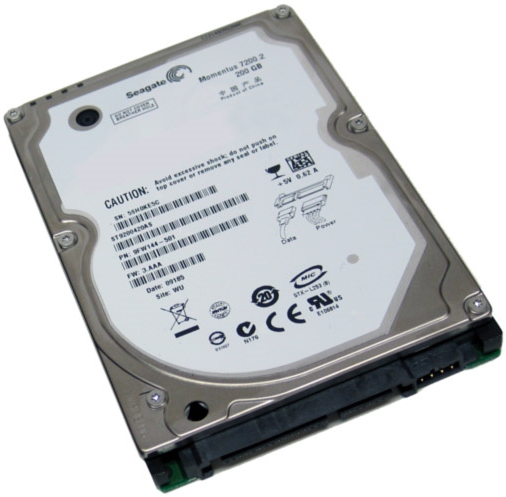 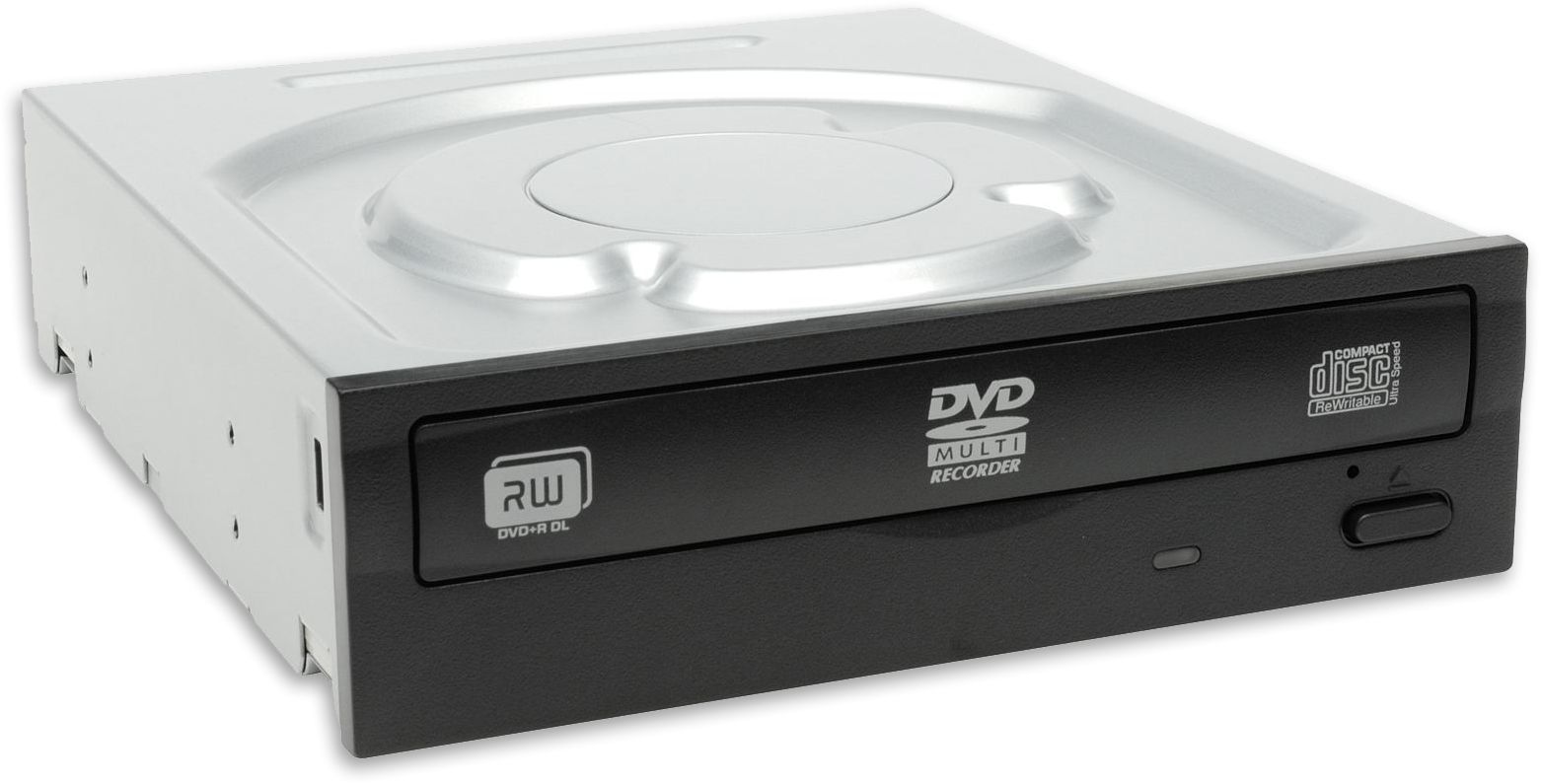 Hardware: Peripherals and Connections
Peripherals connect to a computer and provide input and output
Input devices let you give commands or send information
Output devices lets the computer show you information
Peripherals plug into particular ports on the computer
Peripherals
Input peripherals include the keyboard, mouse, and microphone
Output peripherals include the monitor, printer, and speakers

USB is the most common 
connection type for peripherals
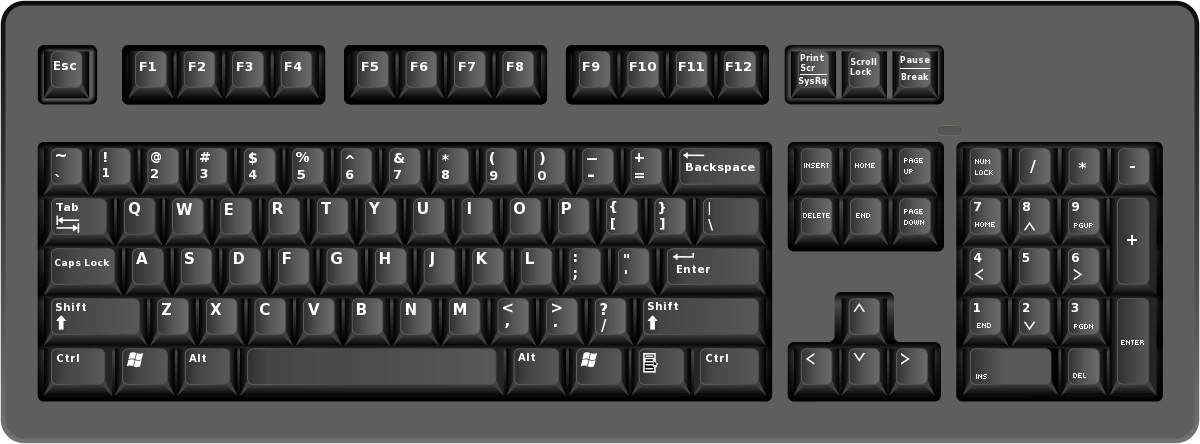 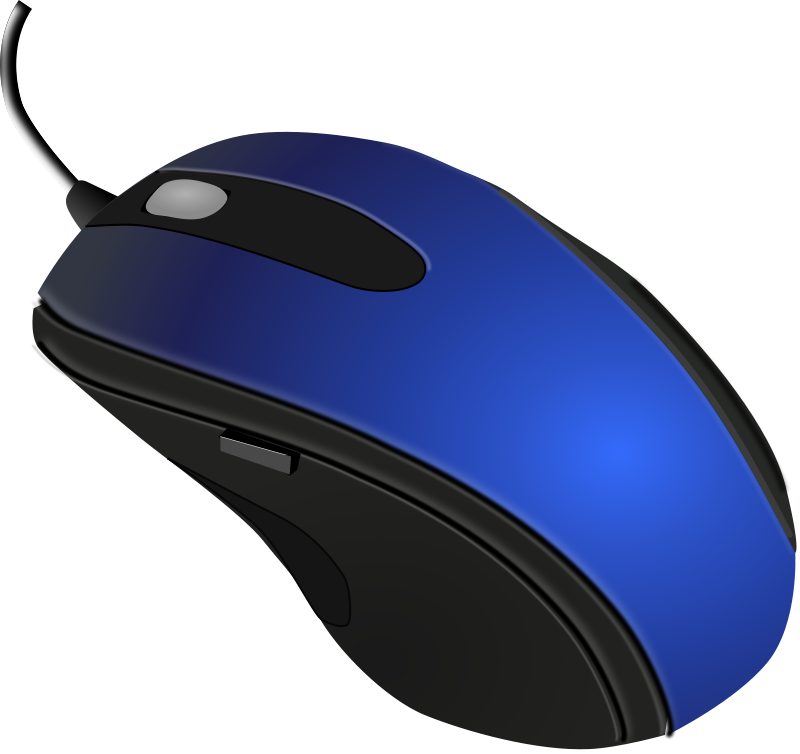 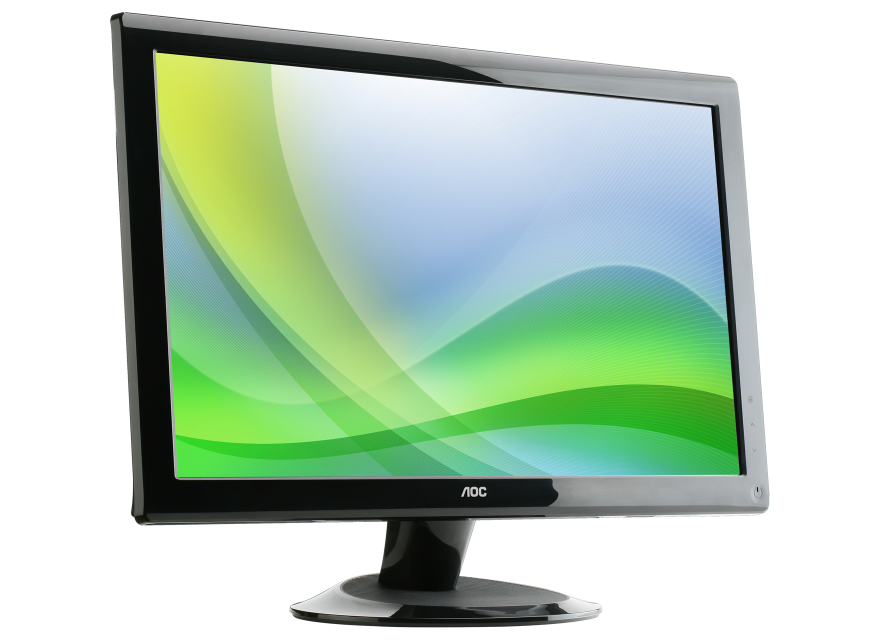 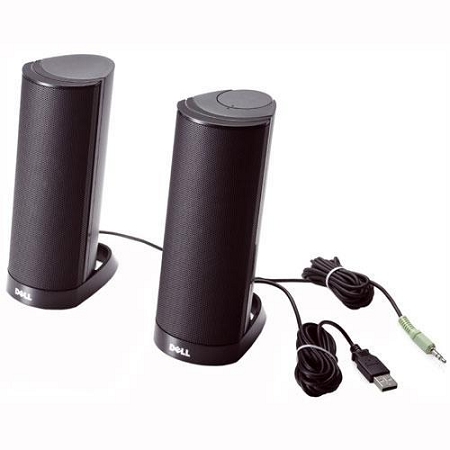 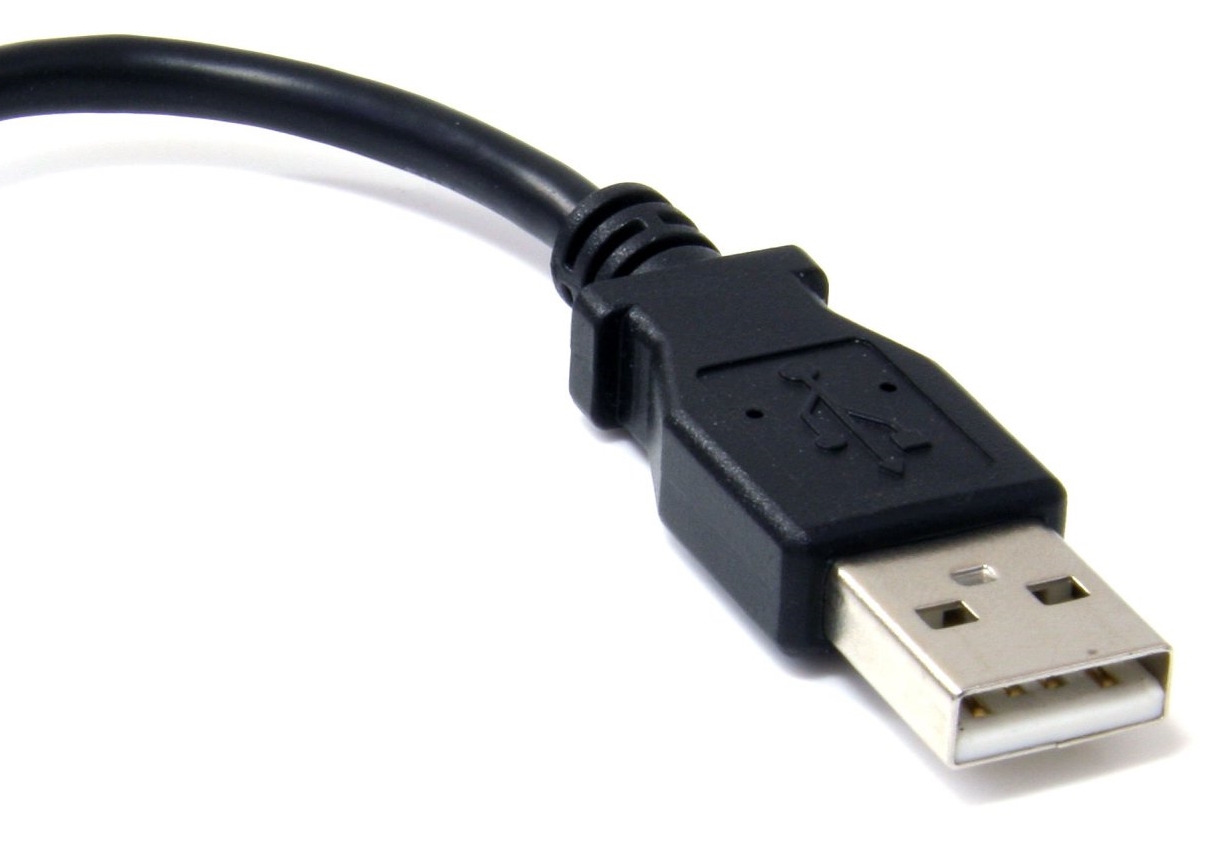 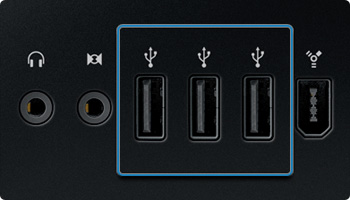 Software
All computers think in binary, or ones and zeroes
Computers encode and decode data into binary digits, or bits, to process and store it
Software includes operating systems and programs
There are many different operating systems
The BIOS is a tiny OS that lets you change basic settings on a computer.
About Ubermix
Ubermix is a version of Ubuntu (Linux).
It’s easy to use and runs fast on refurbished computers.
It doesn’t get viruses or other bad programs.
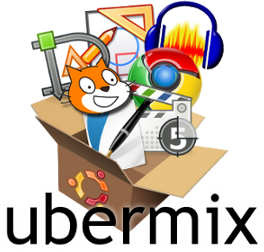 About Ubermix
It comes with 60 programs, including programs for schoolwork, 
Web browsers, games, and more.
All the programs are in categories at 
the bottom of the screen
LibreOffice is for word processing, presentations, and spreadsheets
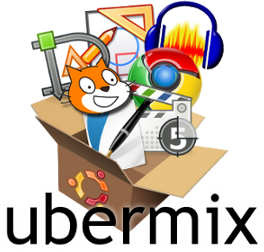 Get the Right Programs
Programs have to be run on the right OS. They won’t work on a different OS unless the programmer has written a different version.
It’s like Xbox and Playstation games. An Xbox game won’t run on a Playstation. Sometimes the same game is on both, but you still can’t use the Xbox disc in the Playstation.
If you need to add a program to Ubermix, look for ones that say they work on Ubuntu or Linux.
Use the Ubuntu Software Center to get programs easily.
Adding Programs to Ubermix
Use the Ubuntu Software Center program to get more programs
It’s like an app store
Most programs are free
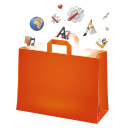 Add a Program
Search for “SpeedCrunch” in Ubuntu Software Center - it’s a calculator that can help you with homework.
Find the program in the list
Click More Info, then click Install
Look under Accessories to open it
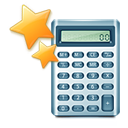 Programs that use the Internet
Some programs won’t work unless you computer is connected to the Internet:
Firefox and Chrome - Web browsers
Dictionary
Google Earth
Networks
A network is computers that are connected to each other.
Ethernet cables connect computers to a network.
Wifi, or wireless networking, 
uses radio waves instead of 
Ethernet cables
The Internet is a network of 
computers around the world.
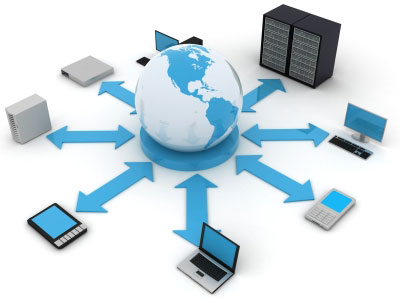 Using Wifi (Wireless Internet)
Once you have Internet service and a modem and router at home, you can set up a wireless network.
A wireless network uses radio waves instead of cables to connect computers to the Internet.
Your computer has to have a wireless adapter to use Wifi.
All laptops, smartphones, and tablets 
have this built in.
Desktops need a USB adapter that 
stays plugged in all the time.
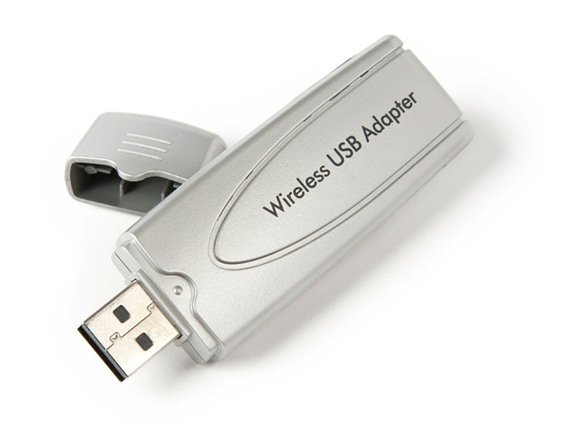 Check your Internet connection in the Status Bar
For Wifi, choose your home wireless network from the list.
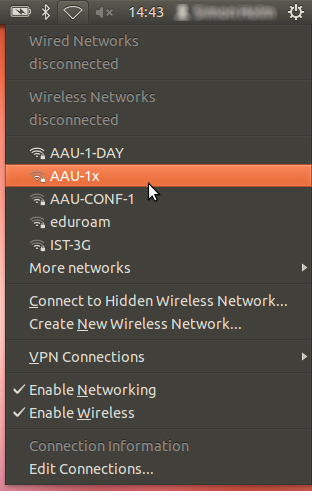 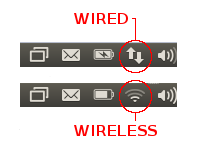 Type your password and click Connect.
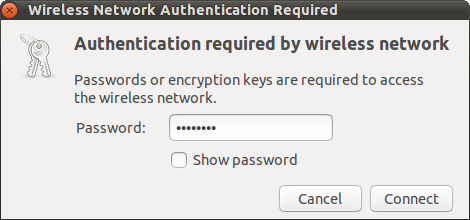 Fixing up a Computer
Kramden Institute uses a 4-step process to fix up, or refurbish, computers.
Triage: Install parts in a computer and test them
Cleaning: Remove stickers and dust
OS Load: Install the UberMix operating system
Final Test: Check everything one last time
By the end of class today you will have completely refurbished at least 5 computers, including your own!
Safety
Always unplug the computer 
from the power outlet before 
working on it
Don’t touch anything inside 
the computer while it is 
plugged in or turned on

Follow the instructions provided for each step
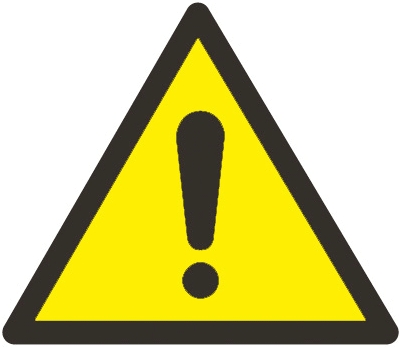 Troubleshooting
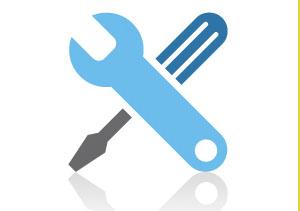 Find a problem? Use these steps to 
figure out what’s causing it and fix it!
Describe the problem clearly: When did it start? What changed before it happened?
Identify possible causes
Process of elimination: One by one, try solutions to possible causes
Test the Solution: Repeat steps 3 and 4 until fixed!
Troubleshooting
Troubleshooting is the most basic thing that a computer technician or engineer does.
Even the most experienced PC technician gets stumped. You learn through experience and get better and faster at troubleshooting.
Each time you solve a problem, think about the cause and solution so you remember it when it happens again.
Class Photo with computers
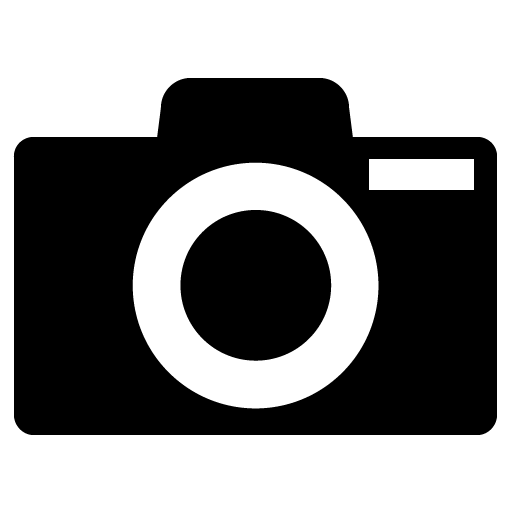 Say cheese!
Fill out the Survey
Fill out the Equipment Receipt
Get your Handouts and Take-Home Form
Get your computer and all its parts!
Before you leave, make sure you have:
Your computer
Monitor and VGA cable
Mouse, Keyboard, 2 power cables, Wifi adapter
Class Handouts and Take-home form
What’s the difference between a job and a career?
Your job is your current employment.
Your career is the path of jobs you take in your lifetime.
Fixing up a Computer: Kramden’s Steps
Kramden Institute uses a 4-step process to fix up, or refurbish, computers.
Triage: Install parts in a computer and test them
Cleaning: Remove stickers and dust
OS Load: Install the UberMix operating system
Final Test: Check everything one last time

In class you have completely refurbished at least 5 computers, including your own! You used a technique called Troubleshooting to find solutions to hardware and software problems you ran into.
Troubleshooting
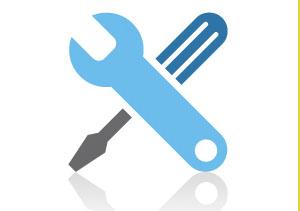 You will run into problems when building or repairing a computer. 
That’s OK! Computers are complex, so a lot can go wrong.
Ran into a problem? Use these steps to figure out what’s causing it 
and fix it!
Describe the problem clearly: When did it start? What changed before it happened?
Identify possible causes
Process of elimination: One by one, try solutions to possible causes
Test the solution: Repeat steps 3 and 4 until fixed!

Each time you solve a problem, think about the cause and solution so you remember it when it happens again.
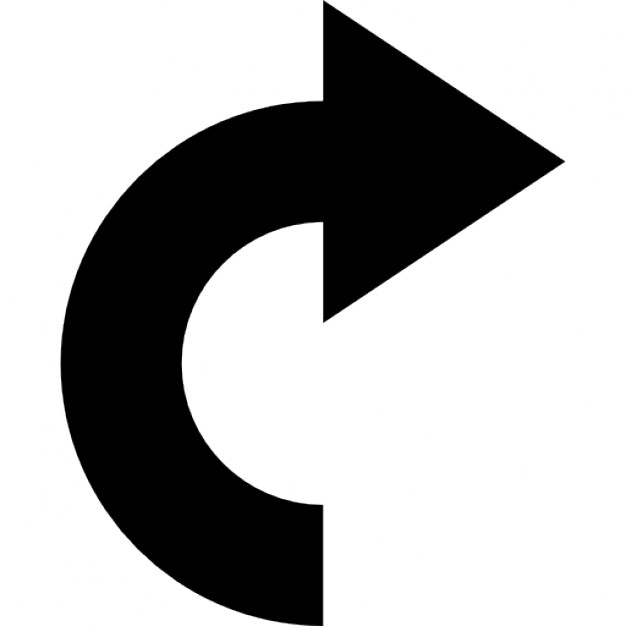